ATIVIDADES COM FOCO NO ACOMPANHAMENTO DAS APRENDIZAGENS
Atividade de História – 6º Ano
Formas de registro da história e da produção do
conhecimento histórico


HABILIDADE:

(EF06HI02) Identificar a gênese da produção do saber histórico e analisar o significado das
fontes que originaram determinadas formas de registro em sociedades e épocas distintas.
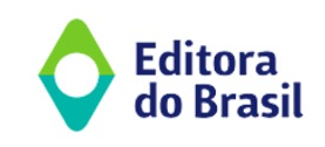 Atividade de História – 6º Ano
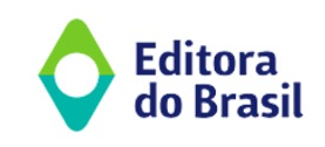 Atividade de História – 6º Ano
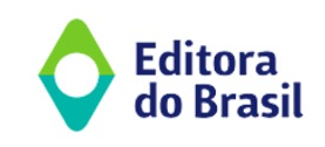 Atividade de História – 6º Ano
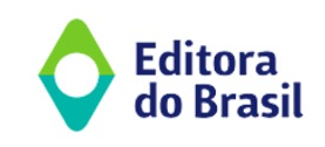